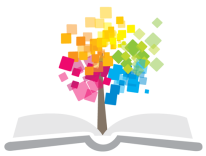 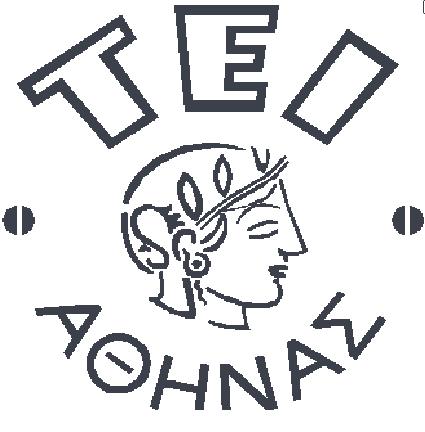 Ανοικτά Ακαδημαϊκά Μαθήματα στο ΤΕΙ Αθήνας
Χημεία Γραφικών Τεχνών (Ε)
Ενότητα 15: Στοιχεία ηλεκτροχημείας. (ΙΙ) Ηλεκτρολυτικά στοιχεία. (Εφαρμογή: Επιμετάλλωση – Επιχάλκωση κυλίνδρων βαθυτυπίας)

Δρ. Σταματίνα Θεοχάρη Καθηγήτρια Εφαρμογών
Τμήμα Γραφιστικής/Κατεύθυνση Τεχνολογίας Γραφικών Τεχνών
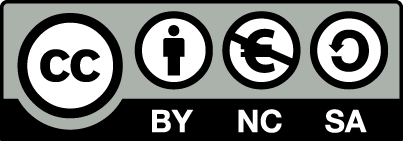 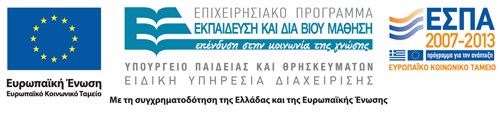 Εισαγωγή- Ηλεκτρόλυση
Σε ένα ηλεκτρολυτικό στοιχείο, το ηλεκτρικό ρεύμα προκαλεί την πραγματοποίηση χημικών αντιδράσεων. 
Η διεργασία που συντελείται λέγεται ηλεκτρόλυση. Για την πραγματοποίηση της ηλεκτρόλυσης απαιτείται ένα τήγμα ή ένα διάλυμα ηλεκτρολύτη. Η διάταξη που χρησιμοποιείται είναι ένα δοχείο, στο οποίο τοποθετείται το διάλυμα του ηλεκτρολύτη, δυο μεταλλικά ηλεκτρόδια, που συνδέονται με τους πόλους μιας πηγής συνεχούς ρεύματος (τροφοδοτικό), ένα αμπερόμετρο κι ένα βολτόμετρο.
1
Κύλινδροι βαθυτυπίας
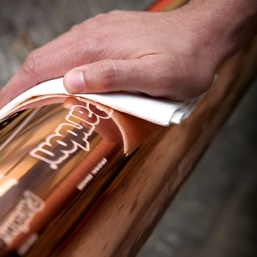 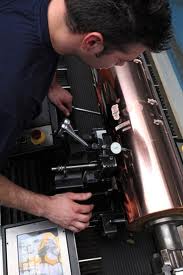 icr-ioannou.gr
icr-ioannou.gr
2
Θεωρητικό μέρος (1 από 3)
Ο βαθυτυπικός κύλινδρος αποτελείται από έναν κεντρικό μεταλλικό «πυρήνα» από σίδηρο (χάλυβα), που εξωτερικά επιμεταλλώνεται με στρώμα χαλκού λεπτού πάχους, όπου χαράσσεται το προς εκτύπωση «θέμα». 
Στη συνέχεια, για μεγαλύτερη αντοχή στις φθορές από πίεση, τριβή, χάραξη, κτλ. ακολουθεί επιχρωμίωση (επιμετάλλωση με χρώμιο).
3
Θεωρητικό μέρος (2 από 3)
Χρησιμοποιείται μια κλασσική διάταξη επιμετάλλωσης (ηλεκτρόλυσης), όπου ο χαλκός αποτελεί το μέταλλο που αποτίθεται στην κάθοδο (από σίδηρο). 
Σύμφωνα με τον νόμο του Faraday, η μάζα (mF σε g) του χαλκού που αποτίθεται θεωρητικά πάνω στην κάθοδο δίνεται από την σχέση:
Δίνονται: AB=63,57 (ατομικό βάρος του Cu), I η ένταση του ρεύματος (A), t ο χρόνος (sec), n το σθένος των ιόντων του Cu, F=96500 (σταθερά Faraday).
4
Θεωρητικό μέρος (3 από 3)
Οι ηλεκτροχημικές αντιδράσεις που πραγματοποιούνται στην άνοδο και την κάθοδο, κατά τη διέλευση του ρεύματος, είναι:
Η οξείδωση στην άνοδο:
  Cu  -  2e        → Cu2+  (1)
και η αναγωγή στην κάθοδο:
 Cu+ +  2e    →        Cu  (2)
5
V
Α
+
 +
 +
-
 -
 -
+
 +
 +
Πειραματική διάταξη επιχάλκωσης
Βολτόμετρο
Πηγή
Διακόπτης
Αμπερόμετρο
Κάθοδος (από σίδηρο) προς επιμετάλλωση
Ηλεκτρολύτης
Άνοδοι χαλκού
6
Απαιτούμενα όργανα και υλικά
Τροφοδοτικό συνεχούς ρεύματος (πηγή),
Αμπερόμετρο,
Βολτόμετρο,
Χρονόμετρο,
Ηλεκτρολυτικό κελί,
Δυο ηλεκτρόδια χαλκού κι ένα από σίδηρο(5Χ5 cm),
Ηλεκτρολύτης : Ένυδρος θειικός χαλκός (CuSO4.5H2O) 160 g/L, καθαρό θειικό οξύ (H2SO4) 74g/L και 0,01 g/L πρόσθετο θερμοκρασία λουτρού 20-25°C.
7
Πειραματική διαδικασία (1 από 2)
Η κάθοδος (από σίδηρο) απολιπαίνεται με ακετόνη πριν την ηλεκτρόλυση, ακολουθεί αλκαλικός καθαρισμός και αποξείδωση. Μετά ξηραίνεται, ζυγίζεται και μετριέται η επιφάνεια της.
Υπολογίζεται η απαιτούμενη ένταση (I) ρεύματος, με βάση την σχέση 
I = i.S
όπου S  είναι η συνολική επιφάνεια (2 όψεις) της καθόδου σε dm2.
 Πραγματοποιείται ηλεκτρόλυση με πυκνότητα ρεύματος  (i= 0,1-2 Α) για χρόνο 20 min.
8
Πειραματική διαδικασία (2 από 2)
Κατά την διάρκεια της ηλεκτρόλυσης, αποσπώνται ιόντα χαλκού από την άνοδο, που περνούν στο διάλυμα. 
Ταυτόχρονα, τα ιόντα χαλκού του διαλύματος έλκονται από την κάθοδο (από σίδηρο), όπου ανάγονται και μετατρέπονται σε μεταλλικό χαλκό. 
Στο τέλος, η κάθοδος αφαιρείται, ξεπλένεται με νερό , στεγνώνεται και ζυγίζεται.
9
Υπολογισμοί (1 από 3)
Υπολογίζεται η απόδοση του ρεύματος Α% και το πάχος της επιχάλκωσης, σύμφωνα με τις μαθηματικές σχέσεις που ακολουθούν.
10
Υπολογισμοί (2 από 3)
Η απόδοση ρεύματος (Α) δίδεται από τον τύπο:
όπου  Δm=mτ-mo, η μάζα που αποτέθηκε πειραματικά και mF είναι η θεωρητική μάζα, που υπολογίζεται σύμφωνα με το νόμο του Faraday.
11
Υπολογισμοί (3 από 3)
Το μέσο πάχος (Χ) της επιχάλκωσης (σε μm) είναι:
Όπου  Δm=mτ-mo, σε g, ρ η πυκνότητα του χαλκού (8.94 g/cm3) και S η επιφάνεια του μετάλλου που επιμεταλλώθηκε (cm2).
12
Βιβλιογραφία (1 από 2)
Χημεία Γραφικών Τεχνών, Ν. Καρακασίδη, εκδ. ΙΩΝ, Αθήνα 2005 
Γενική Χημεία, D. Ebbing, S. Gammon, εκδ. Τραυλός, Αθήνα, 2011
Χημεία, Εισαγωγικές Έννοιες, Ε. Λυμπεράκη, εκδ. Αλτιντζή, 2009
Χημεία για Τεχνολόγους, Φ. Νόμπελη, εκδ. ΙΩΝ, Αθήνα, 2003
Διδακτική της Χημείας ΙΙ, Γιούρη-Τσοχατζή, Μανουσάκης, Θεσ/κη, 1994
13
Βιβλιογραφία (2 από 2)
Εργαστηριακές ασκήσεις Χημείας, Ν. Καρακασίδη, ΤΕΙ Αθήνας, 1997
Εργαστηριακές ασκήσεις Χημικής & Περιβ. Τεχνολογίας, Ε. Φουντουκίδης,  εκδ. Πουκαμισάς, 2009 
Σημειώσεις Εργαστηρίου Ηλεκτροχημείας, Σ. Καλογεροπούλου, ΤΕΙ Πειραιά, 2000 
Σημειώσεις Εργαστηρίου «Επιφανειακή επεξεργασία και χρωματισμός των υλικών», Ε. Τσαγκαράκη – Καπλάνογλου, Ε.Κ.Π.Α. 2006
14
Τέλος Ενότητας
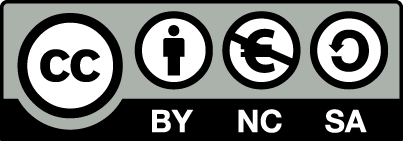 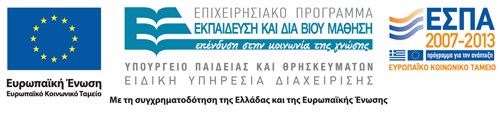 Σημειώματα
Σημείωμα Αναφοράς
Copyright Τεχνολογικό Εκπαιδευτικό Ίδρυμα Αθήνας, Σταματίνα Θεοχάρη 2014. Σταματίνα Θεοχάρη. «Χημεία Γραφικών Τεχνών (Ε). Ενότητα 15: Στοιχεία ηλεκτροχημείας. (ΙΙ) Ηλεκτρολυτικά στοιχεία. (Εφαρμογή: Επιμετάλλωση – Επιχάλκωση κυλίνδρων βαθυτυπίας)». Έκδοση: 1.0. Αθήνα 2014. Διαθέσιμο από τη δικτυακή διεύθυνση: ocp.teiath.gr.
Σημείωμα Αδειοδότησης
Το παρόν υλικό διατίθεται με τους όρους της άδειας χρήσης Creative Commons Αναφορά, Μη Εμπορική Χρήση Παρόμοια Διανομή 4.0 [1] ή μεταγενέστερη, Διεθνής Έκδοση.   Εξαιρούνται τα αυτοτελή έργα τρίτων π.χ. φωτογραφίες, διαγράμματα κ.λ.π.,  τα οποία εμπεριέχονται σε αυτό και τα οποία αναφέρονται μαζί με τους όρους χρήσης τους στο «Σημείωμα Χρήσης Έργων Τρίτων».
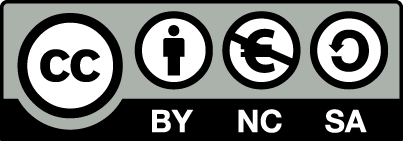 [1] http://creativecommons.org/licenses/by-nc-sa/4.0/ 

Ως Μη Εμπορική ορίζεται η χρήση:
που δεν περιλαμβάνει άμεσο ή έμμεσο οικονομικό όφελος από την χρήση του έργου, για το διανομέα του έργου και αδειοδόχο
που δεν περιλαμβάνει οικονομική συναλλαγή ως προϋπόθεση για τη χρήση ή πρόσβαση στο έργο
που δεν προσπορίζει στο διανομέα του έργου και αδειοδόχο έμμεσο οικονομικό όφελος (π.χ. διαφημίσεις) από την προβολή του έργου σε διαδικτυακό τόπο

Ο δικαιούχος μπορεί να παρέχει στον αδειοδόχο ξεχωριστή άδεια να χρησιμοποιεί το έργο για εμπορική χρήση, εφόσον αυτό του ζητηθεί.
Διατήρηση Σημειωμάτων
Οποιαδήποτε αναπαραγωγή ή διασκευή του υλικού θα πρέπει να συμπεριλαμβάνει:
το Σημείωμα Αναφοράς
το Σημείωμα Αδειοδότησης
τη δήλωση Διατήρησης Σημειωμάτων
το Σημείωμα Χρήσης Έργων Τρίτων (εφόσον υπάρχει)
μαζί με τους συνοδευόμενους υπερσυνδέσμους.
Χρηματοδότηση
Το παρόν εκπαιδευτικό υλικό έχει αναπτυχθεί στo πλαίσιo του εκπαιδευτικού έργου του διδάσκοντα.
Το έργο «Ανοικτά Ακαδημαϊκά Μαθήματα στο ΤΕΙ Αθηνών» έχει χρηματοδοτήσει μόνο την αναδιαμόρφωση του εκπαιδευτικού υλικού. 
Το έργο υλοποιείται στο πλαίσιο του Επιχειρησιακού Προγράμματος «Εκπαίδευση και Δια Βίου Μάθηση» και συγχρηματοδοτείται από την Ευρωπαϊκή Ένωση (Ευρωπαϊκό Κοινωνικό Ταμείο) και από εθνικούς πόρους.
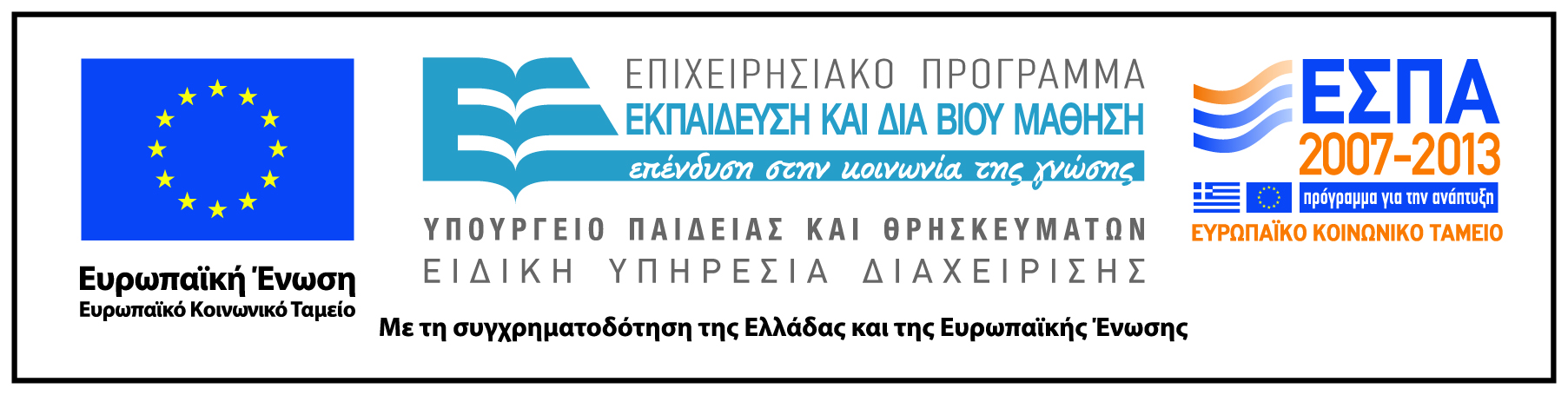